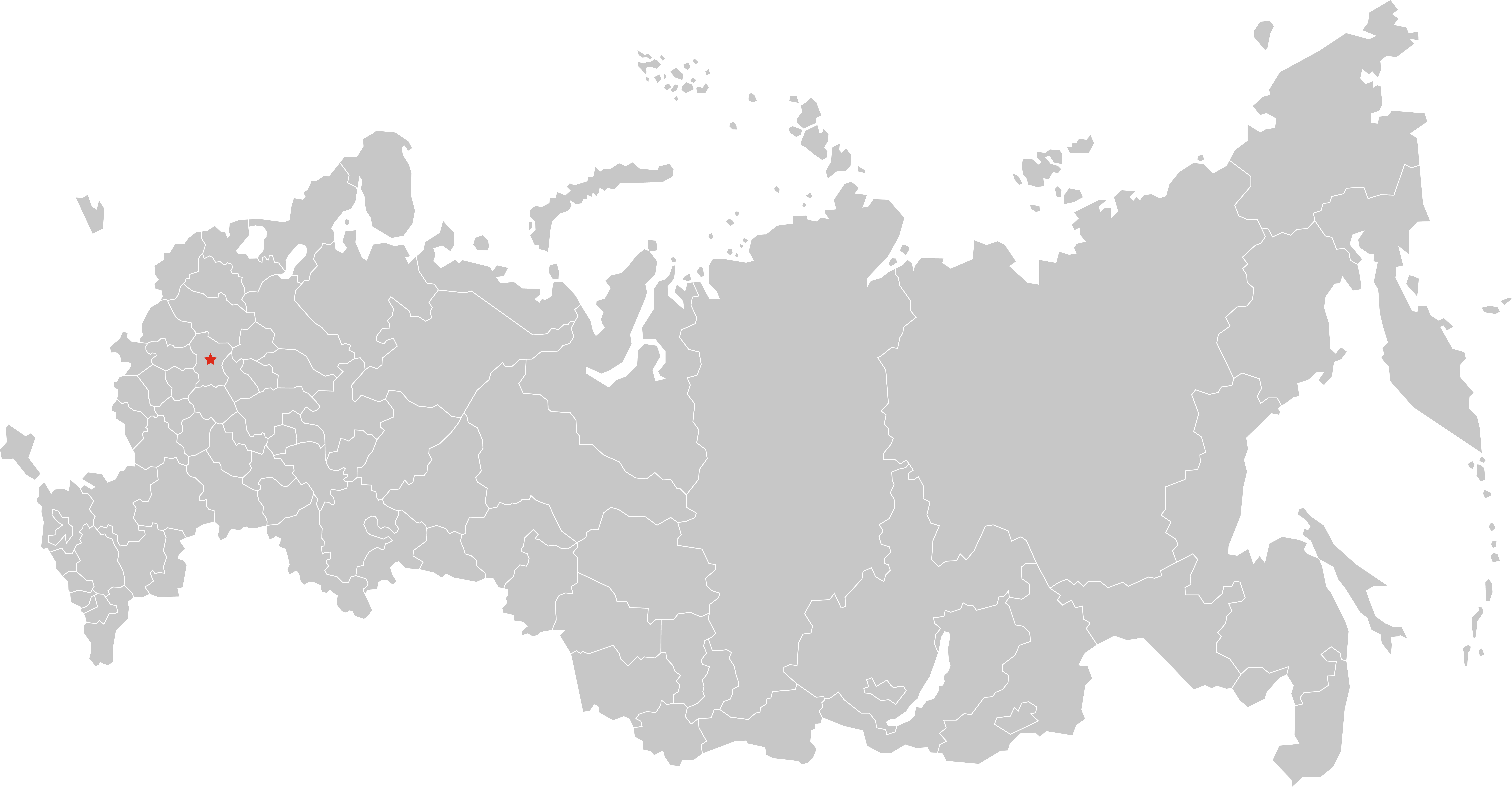 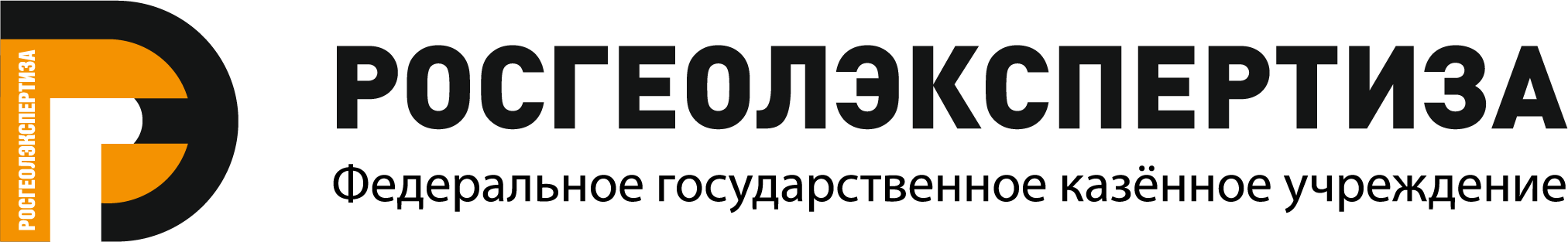 РЕГИОНАЛЬНОЕ ГЕОЛОГИЧЕСКОЕ ИЗУЧЕНИЕ НЕДР:
НОВОЕ В СИСТЕМЕ ПРАВОВОГО РЕГУЛИРОВАНИЯ
Никишин Д.Л.

к.ю.н., заместитель директора ФГКУ «Росгеолэкспертиза»
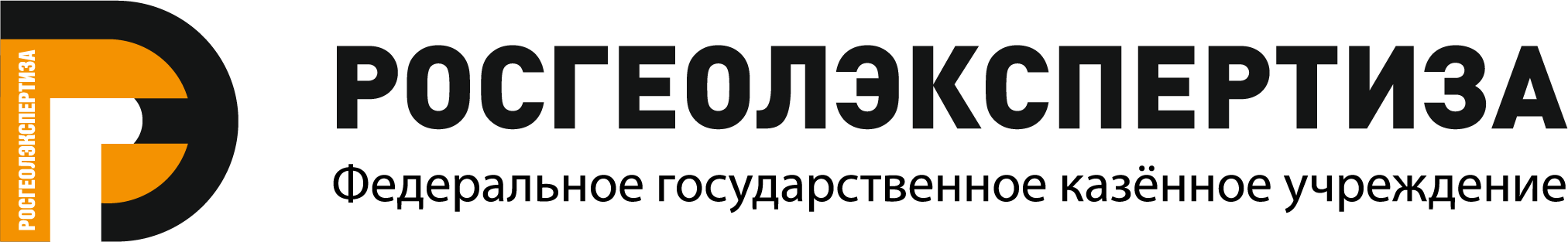 Схема лицензирования пользования недрами в Российской Федерации
Порядок рассмотрения заявок на получение права пользования недрами для геологического изучения недр (за исключением недр на участках недр федерального значения и участках недр местного значения), утверждённый приказом Минприроды Россииот 10.11.2016 №583 (в ред. приказов Минприроды России от 16.10.2017 № 566, от 12.10.2018 № 512, от 14.05.2019 № 299, от 09.12.2020 №1039)
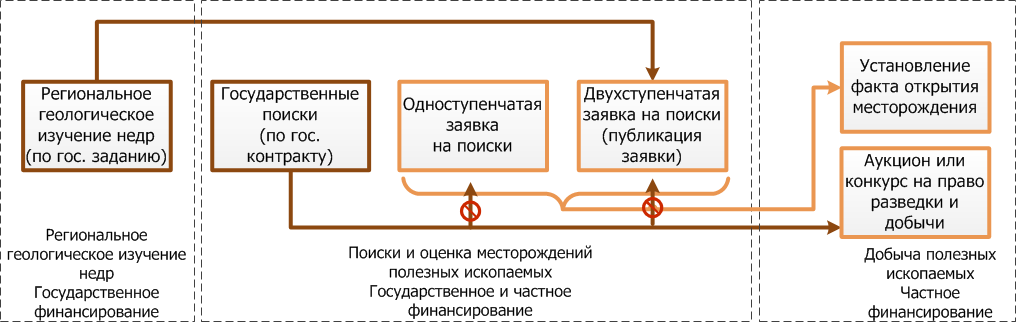 *
*
* в течение 1 года с даты завершения
работ по гос.контракту
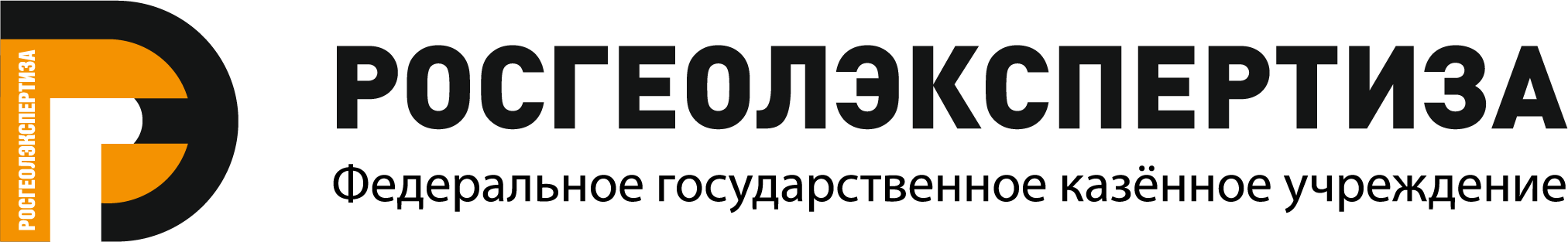 Стратегические направления развития: планы и вызовы
Стратегия развития минерально-сырьевой базы Российской Федерации до 2035 года (утв. распоряжением Правительства РФ от 22.12.2018 № 2914-р):
повышение геологической изученности территории Российской Федерации и ее континентального шельфа на основе проведения региональных и прогнозно-минерагенических исследований в объемах, необходимых для формирования и наращивания «поискового задела»;
недостаточные объемы регионального геологического изучения недр территории Российской Федерации и ее континентального шельфа;
сокращение бюджетного финансирования работ по геологическому изучению недр и прогнозированию месторождений полезных ископаемых, направленных на формирование «поискового задела», при отсутствии возможности проведения региональных исследований за счет частных инвестиций.
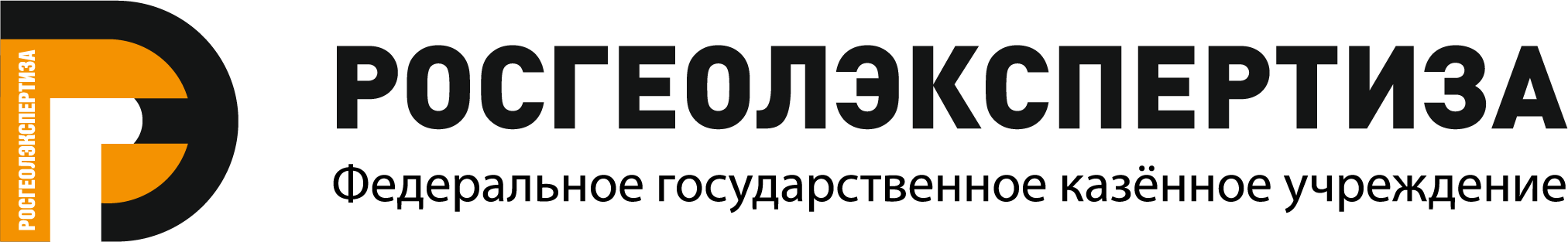 Стратегические направления развития: планы и вызовы
Стратегия развития минерально-сырьевой базы Российской Федерации до 2035 года (утв. распоряжением Правительства РФ от 22.12.2018 № 2914-р):

Приоритетными направлениями региональных и тематических работ в период до 2035 года будут являться:

мелко- и среднемасштабное геологическое изучение территории Российской Федерации и ее континентального шельфа, направленное на создание надежной, научно обоснованной информационно-картографической основы для раскрытия и развития минерально-сырьевого потенциала страны, в первую очередь в районах планируемого социально-экономического развития;

специализированное прогнозно-минерагеническое, геолого-геофизическое и геолого-геохимическое изучение приоритетных территорий для создания поискового задела наиболее востребованных видов полезных ископаемых;

морские прогнозно-минерагенические, геолого-геофизические и геоэкологические исследования;

исследования, ориентированные на разработку новых прогнозно-поисковых комплексов для выявления объектов, не выходящих на поверхность, а также нетрадиционных для российской промышленности геолого-промышленных типов месторождений;

изучение и прогнозирование экзогенных и эндогенных опасных геологических процессов и явлений;

методическое и технологическое обеспечение региональных геологических исследований и поисковых работ.
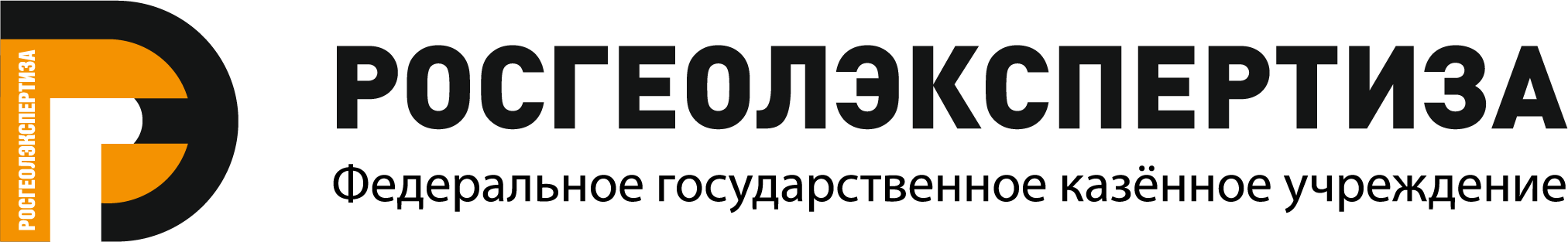 Новеллы в законодательстве о недрах
Поправки в Закон Российской Федерации «О недрах» вводимые законопроектом № 288750-7 (вступит в силу с 01.01.2022):
Поправка в ст. 11 Закона Российской Федерации «О недрах»:
«Не требуется получение лицензии на пользование недрами для осуществления регионального геологического изучения недр государственными (бюджетными или автономными) учреждениями, находящимися в ведении федерального органа управления государственным фондом недр или его территориального органа, на основании государственного задания».
Извлечение из ст. 10.1 Закона Российской Федерации «О недрах»:
«4) решение комиссии, которая создается федеральным органом управления государственным фондом недр или его территориальным органом и в состав которой включаются также представители органа исполнительной власти соответствующего субъекта Российской Федерации для рассмотрения заявок о предоставлении права пользования участками недр:
для геологического изучения недр, включающего поиски и оценку месторождений полезных ископаемых, на участке недр, включенном в перечень участков недр для геологического изучения недр, за исключением недр на участках недр федерального значения и участках недр местного значения;
для геологического изучения недр, включающего поиски и оценку месторождений полезных ископаемых, на участке недр, не включенном в перечень участков недр для геологического изучения недр, за исключением недр на участках недр федерального значения и участках недр местного значения;».
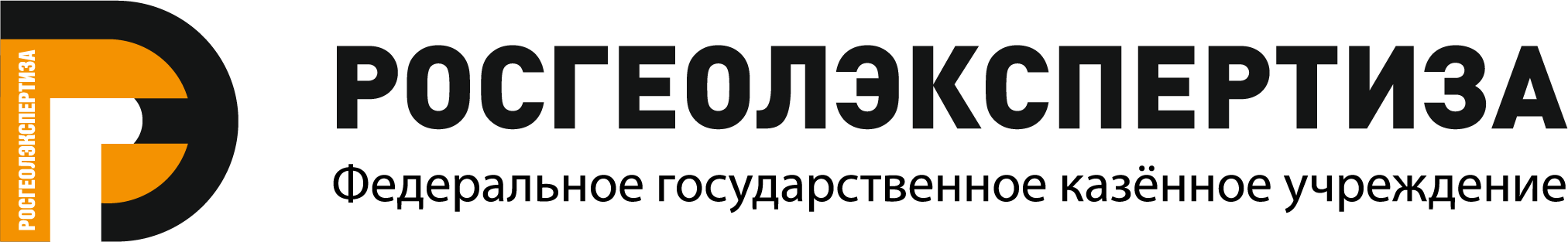 Взамен приказа Минприроды России от 10.11.2016 №583 к 01.01.2022,
планируется к принятию:
Новый порядок рассмотрения заявок для геологического изучения недр, включающего поиски и оценку месторождений полезных ископаемых, на участке недр, включенном в перечень участков недр для геологического изучения недр, за исключением недр на участках недр федерального значения и участках недр местного значения

Новый порядок рассмотрения заявок для геологического изучения недр, включающего поиски и оценку месторождений полезных ископаемых, на участке недр, не включенном в перечень участков недр для геологического изучения недр, за исключением недр на участках недр федерального значения и участках недр местного значения
При этом приказ Минприроды России от 10.11.2016 №583 планируется отменить.
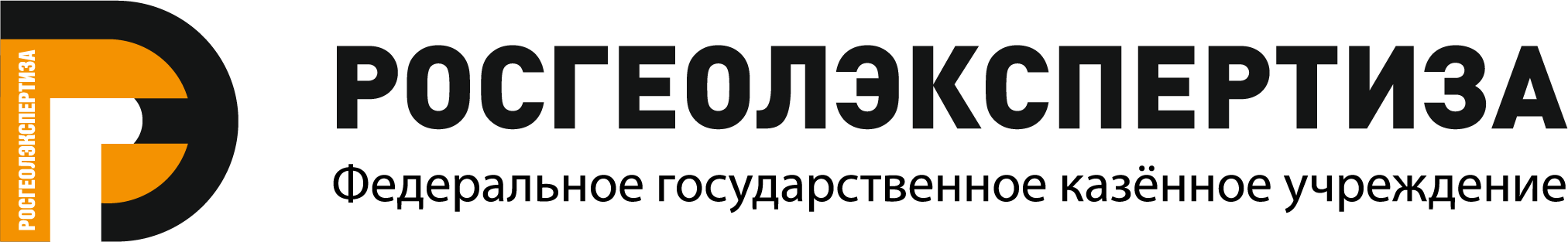 Дальнейшее направление развития правового регулирования проведения региональных геологоразведочных работ
Возможные поправки в законодательство:

	Закрепить в статье 36.1 Закона Российской Федерации «О недрах», что государственные 	бюджетные 	учреждения, осуществляющие мероприятия по государственному 	геологическому изучению недр, 	вправе сверх установленного государственного задания 	выполнять работы по государственному 	геологическому изучению недр за счет средств 	юридических лиц.

	Установить, что указанными юридическими лицами могут быть только государственные 	компании 	(компании с государственным участием), для соблюдения баланса публичных и 	частных интересов.

	Урегулировать режим получаемой геологической информации о недрах в ст.27 Закона 	Российской 	Федерации «О недрах».
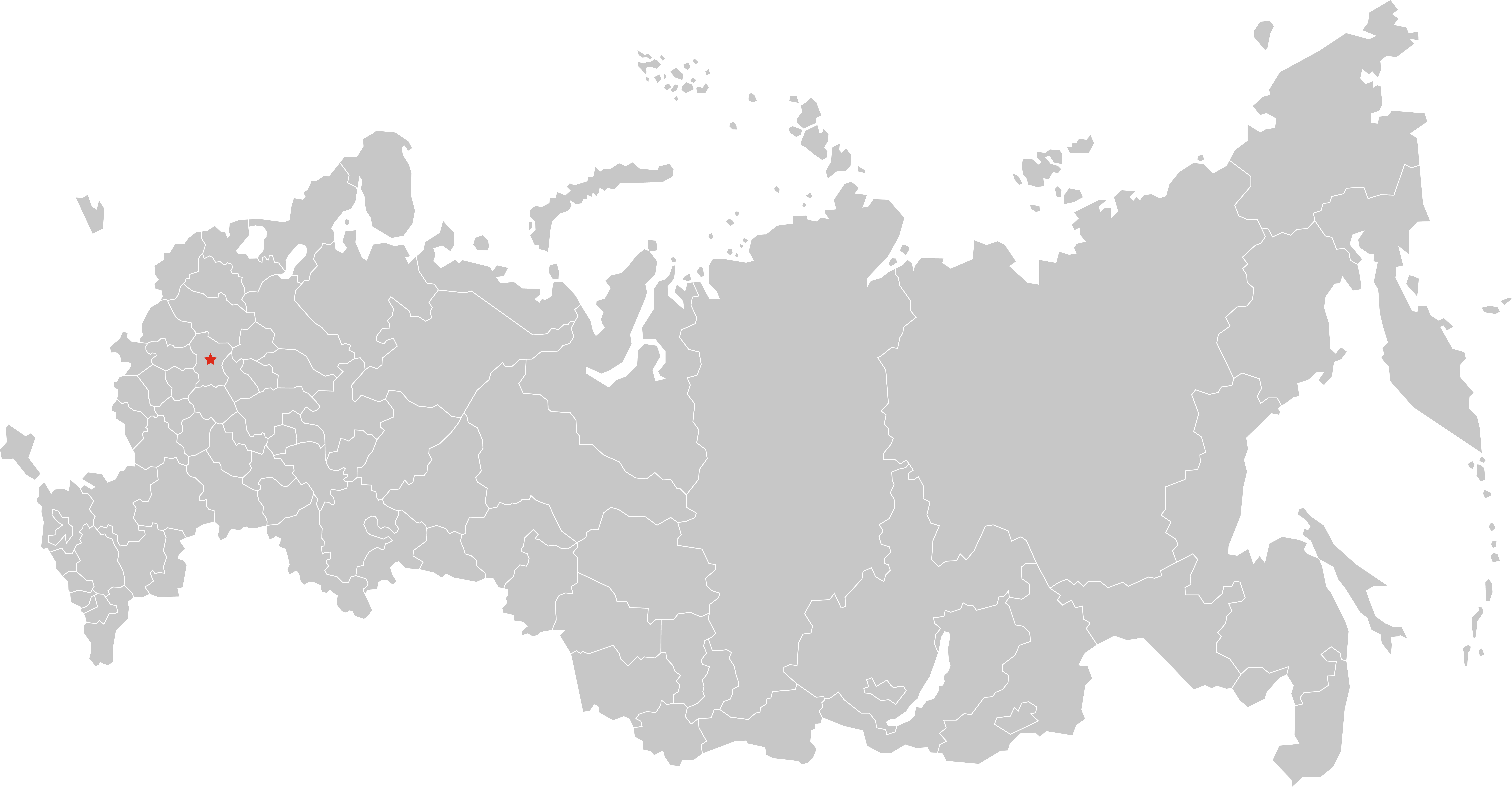 СПАСИБО!
115184, Москва, ул, Малая Ордынка, 34
Тел. 8 (495) 951-37-47, e-mail: rgexp@rgexp.ru
www.rgexp.ru